4.3 Methods of Advertising
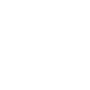 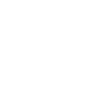 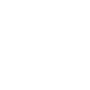 Back button
Forward button
Hyperlink(s)
Advertising Media
Identify the different advertising methods available for start-up businesses.
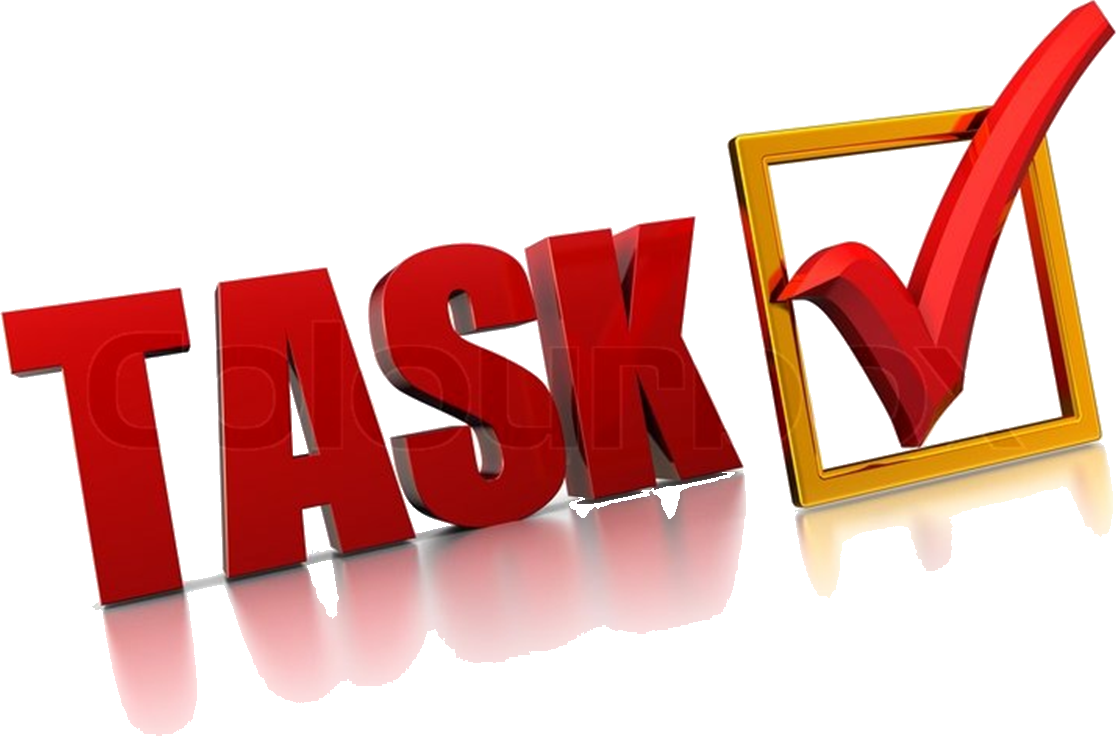 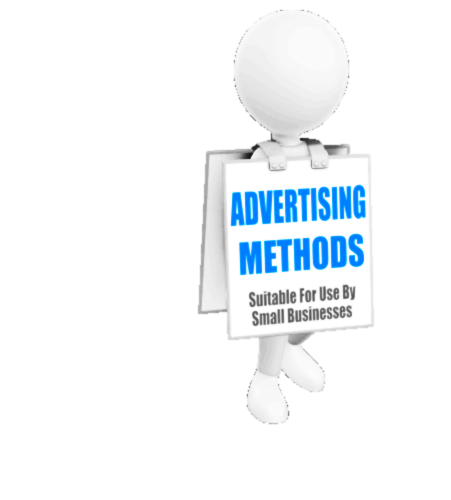 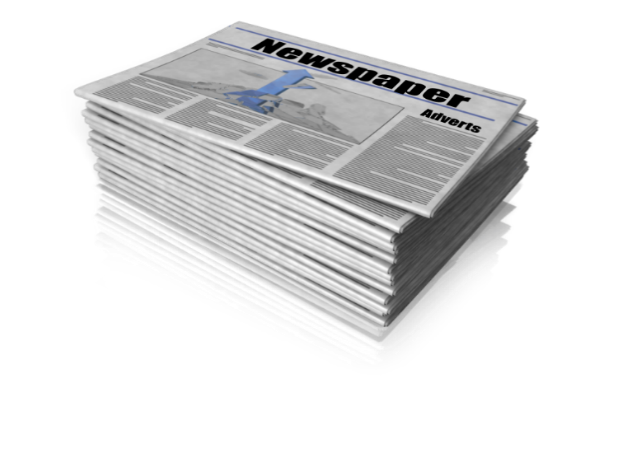 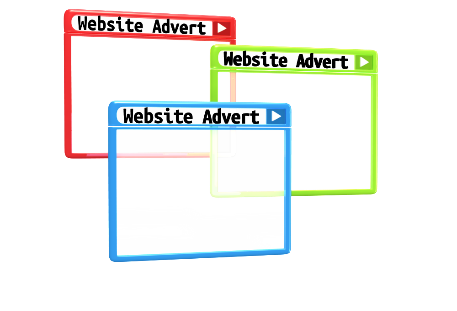 LEAFLETS
SOCIAL MEDIA
NEWSPAPERS
MAGAZINES
WEBSITES
RADIO
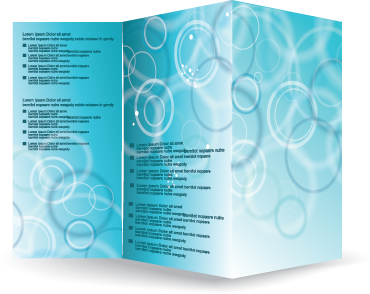 LEAFLETS
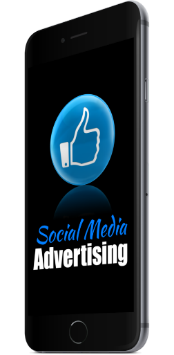 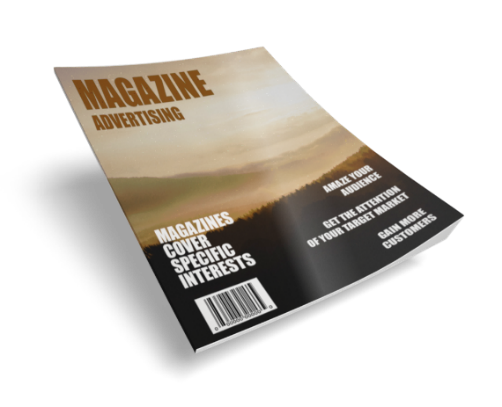 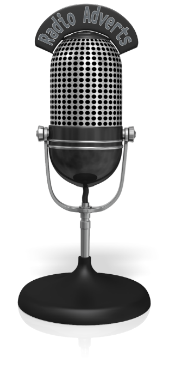 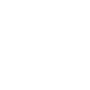 Advertising
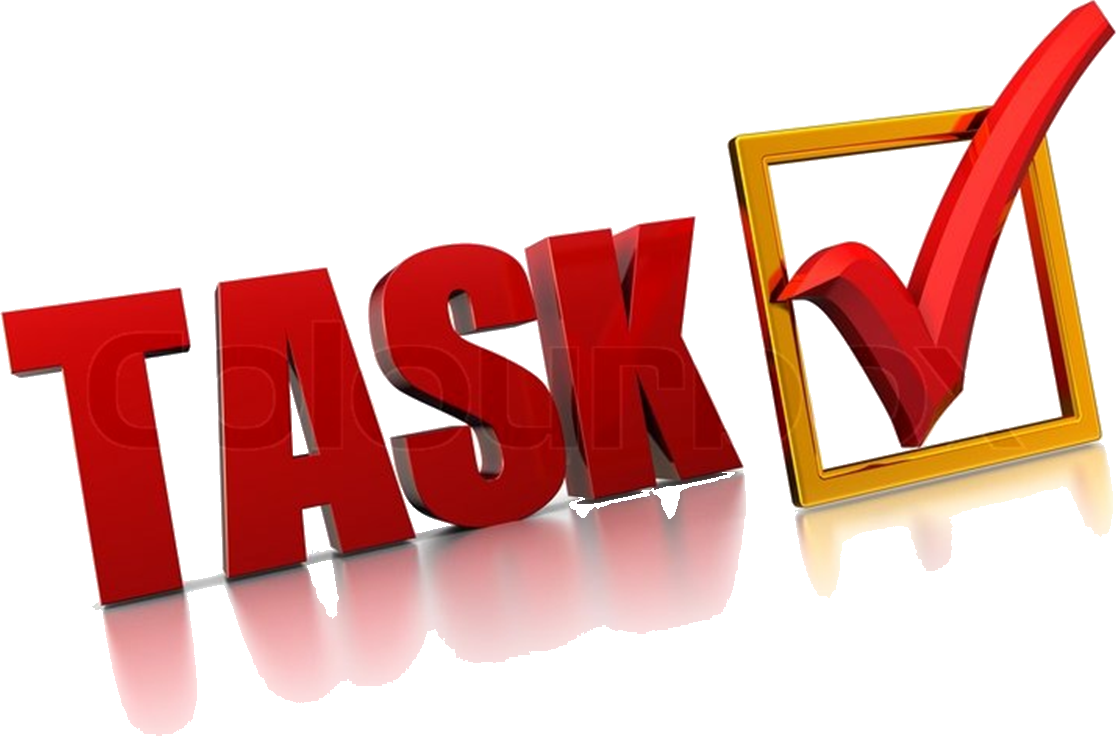 Write a definition for advertising
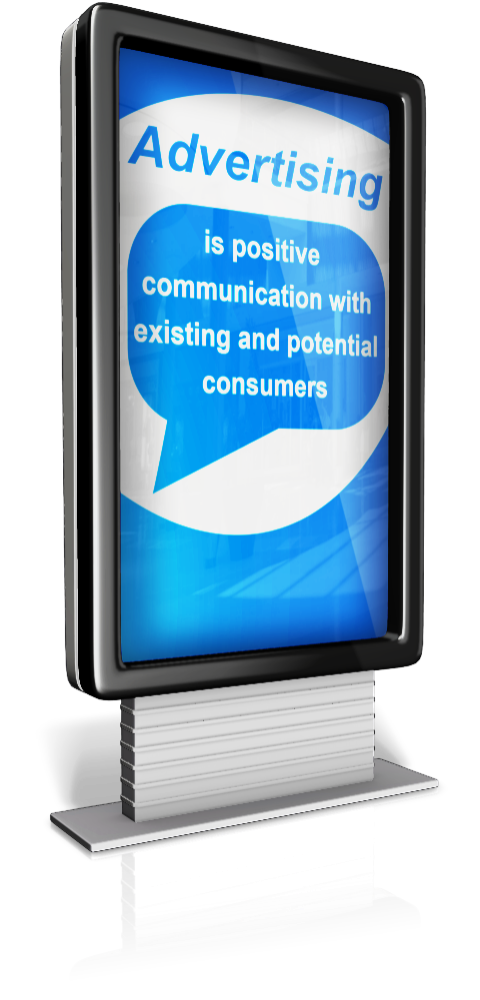 “The use of media to communicate with existing and potential customers about a product or service”
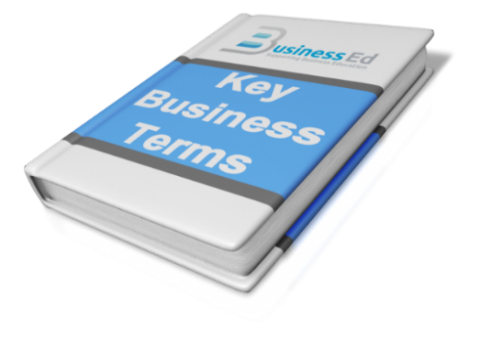 It is important that advertising is planned carefully to ensure that:
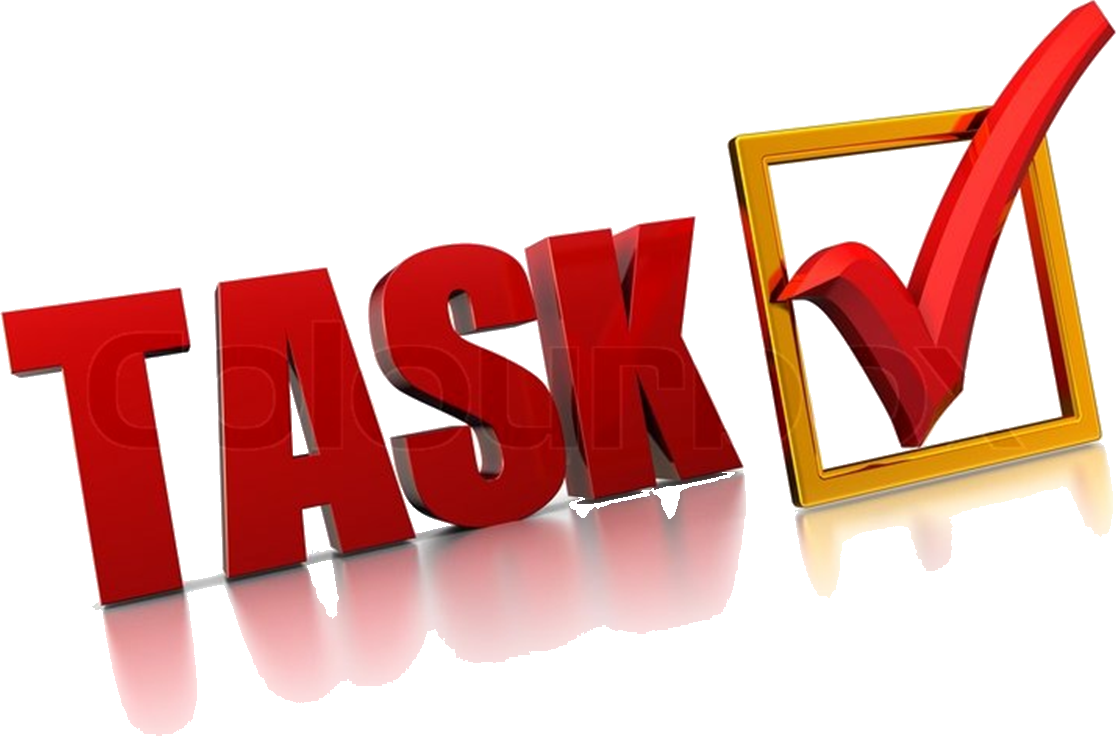 The correct message gets across
The intended audience sees the message – at the right time
The most appropriate media is used
Advertising Media
Research each advertising media by investigating the following:
How it works
Positives
Negatives
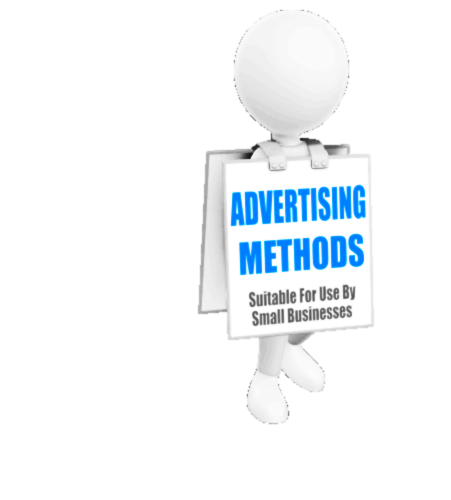 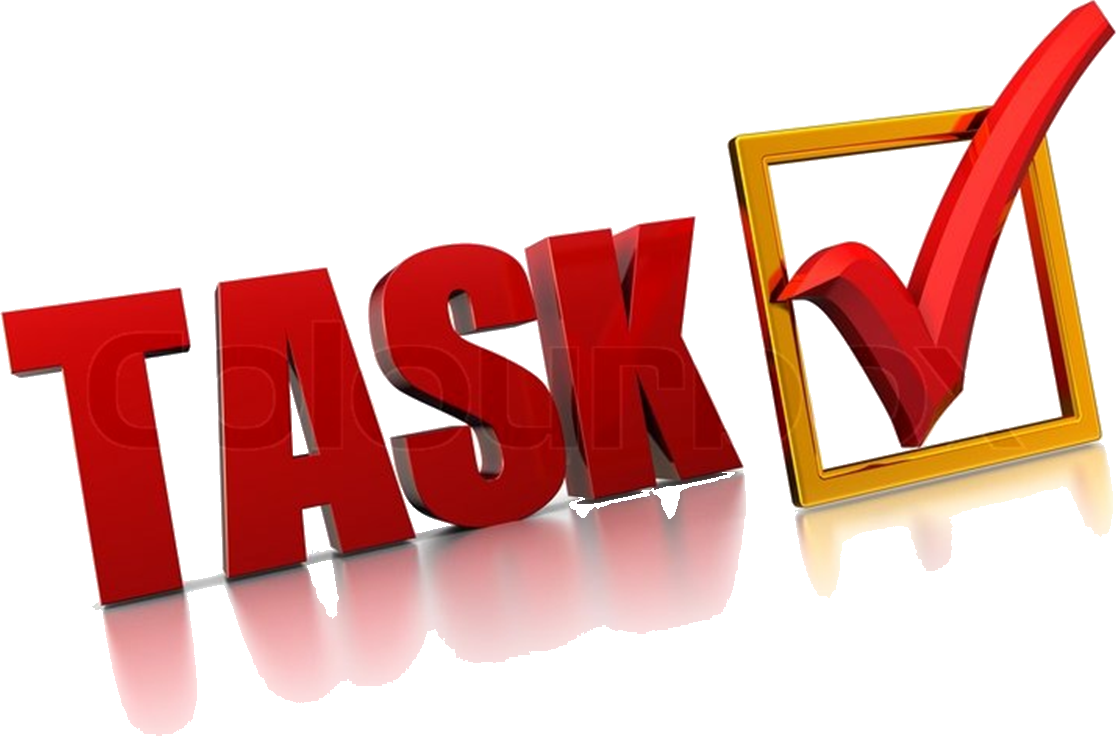 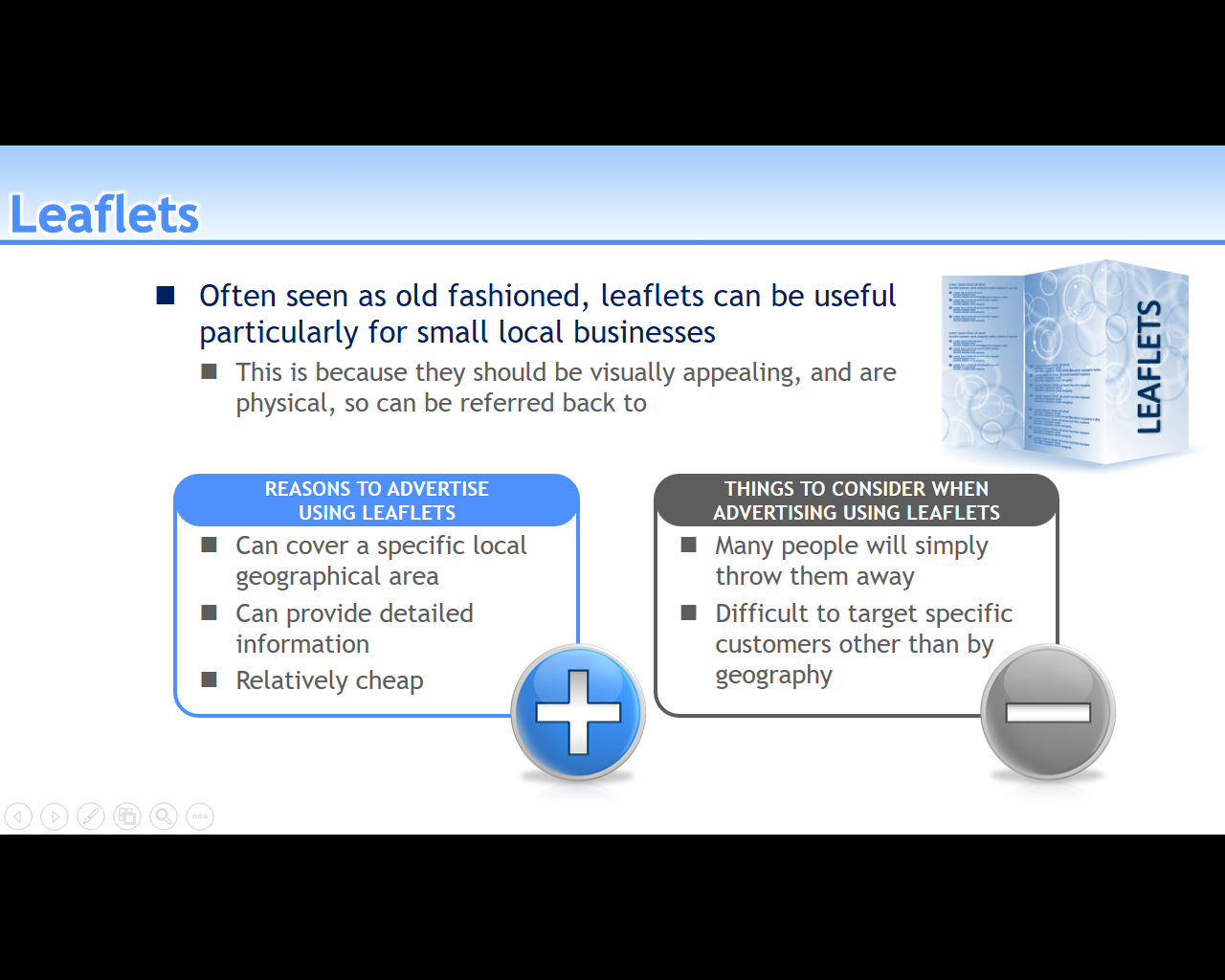 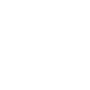 DNA – Fix LO3 mini mock
Find the highlighted question.
Use your notes and fix it (in green)
Leaflets
Often seen as old fashioned, leaflets can be useful particularly for small local businesses
This is because they should be visually appealing, and are physical, so can be referred back to
REASONS TO ADVERTISE USING LEAFLETS
THINGS TO CONSIDER WHENADVERTISING USING LEAFLETS
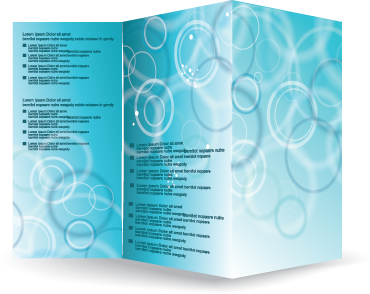 Can cover a specific local geographical area
Can provide detailed information
Relatively cheap
Many people will simply throw them away
Difficult to target specific customers other than by geography
LEAFLETS
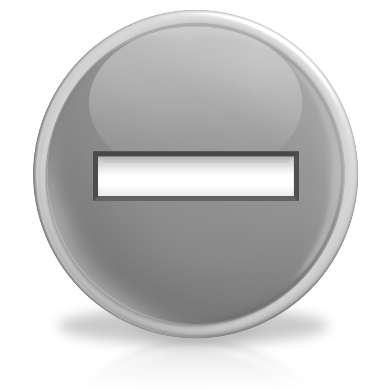 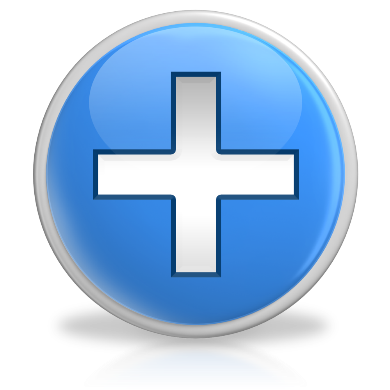 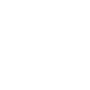 Social Media
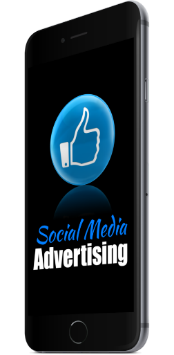 Advertising on social media can provide a small business with access to a large audience
It is an affordable form of advertising that can potentially give access to a wide range of consumers
REASONS TO ADVERTISE ON SOCIAL MEDIA
THINGS TO CONSIDER WHENADVERTISING ON SOCIAL MEDIA
Encourages user interaction
Affordable, and budget can be controlled
Can target users with particular interests
Adverts can annoy users
Adblocking software may prevent adverts being shown
No control over content adverts appear next to
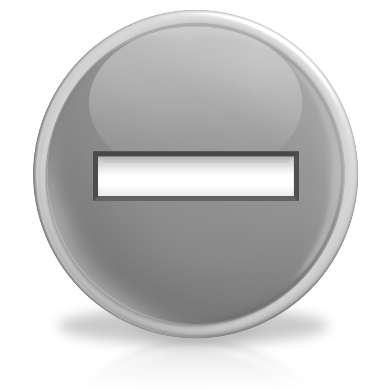 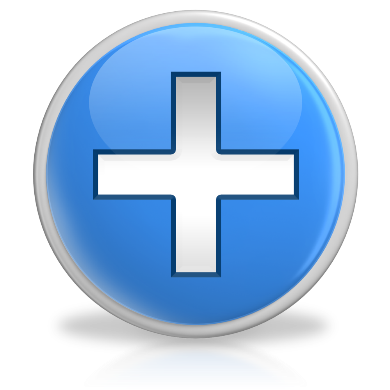 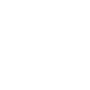 [Speaker Notes: .]
Websites
Advertising on websites can allow a small businessto access a large audience
It is usually paid for on a “per click” basis
With a budget being set to limit how much a business is spending
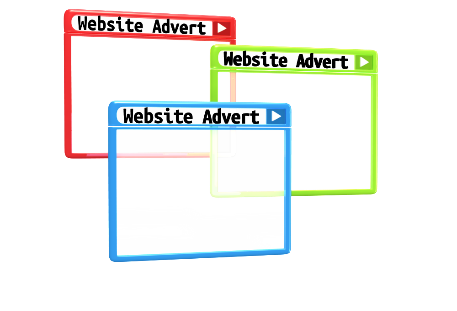 REASONS TO ADVERTISE ON WEBSITES
THINGS TO CONSIDER WHENADVERTISING ON WEBSITES
Can reach a wide audience
Affordable, and budget can be controlled
Can target users with particular interests
Adverts can annoy users
Adblocking software may prevent adverts being shown
May require prolonged period to be effective
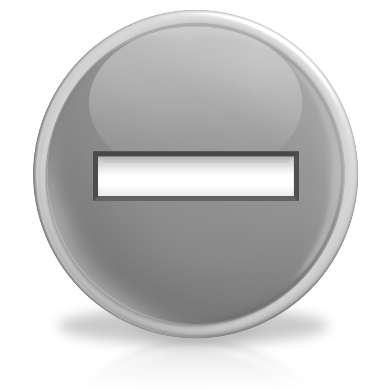 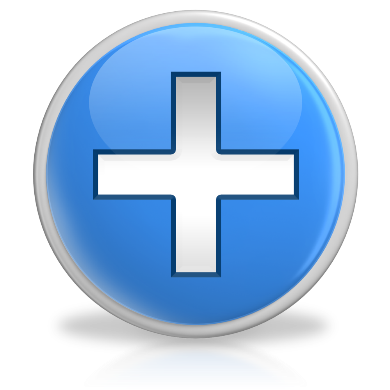 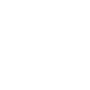 Newspapers
Local newspapers can be very effective for small business
They are unlikely to use national newspapers because:
They are very expensive
They are unlikely to want to reach a national audience
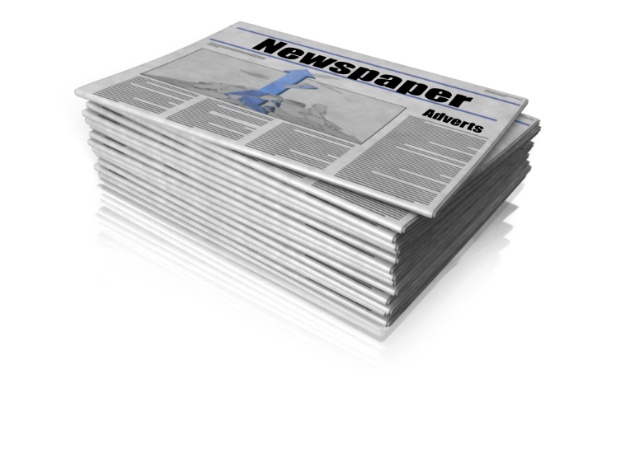 REASONS TO ADVERTISE INLOCAL NEWSPAPERS
THINGS TO CONSIDER WHENADVERTISING IN LOCAL NEWSPAPERS
Good for reaching local people 
Reader can refer back
Detailed information canbe given
Limited use of colour
Readers can easily ignore - little to get their interest
Limited audience so costper reader can be high
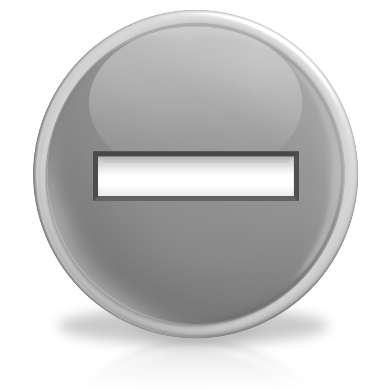 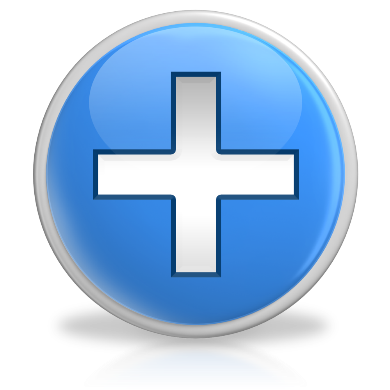 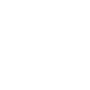 Magazines
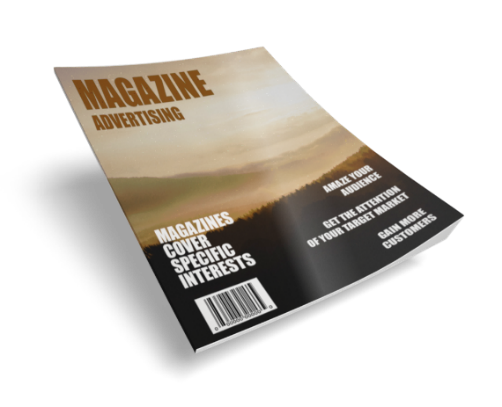 Magazines are published regularly and cover specific interests
This can give a small business access to a particular group of customers
REASONS TO ADVERTISE IN MAGAZINES
THINGS TO CONSIDER WHENADVERTISING IN MAGAZINES
Can target specific audiences
Usually available nationally
Reader can refer back
Detailed information canbe given
Competing products are also likely to be advertised
Advertising space must bebooked well in advance,so planning is required
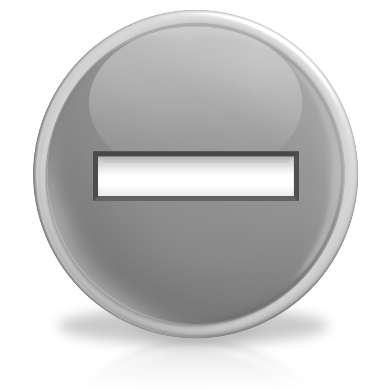 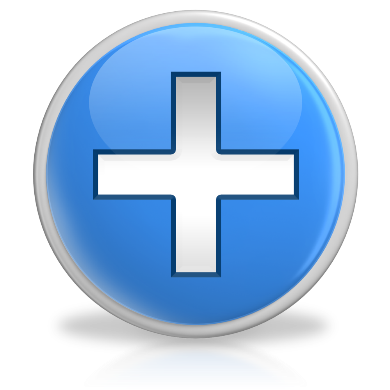 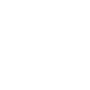 Radio
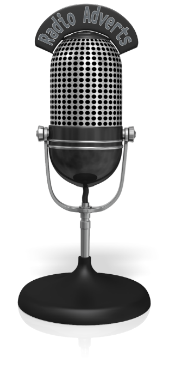 Small businesses have access to a wide number of local radio stations, catering for different audiences including:
Different tastes in music
Different ethnicities
Talk shows including current affairs
REASONS TO ADVERTISE ON THE RADIO
THINGS TO CONSIDER WHENADVERTISING ON THE RADIO
Can use audience profile to target a specific group
Growing number of stations
Can use local stations for local campaigns
Non-visual
Message is short-lived
Listeners may ignore adverts
Not all radio stations are commercial
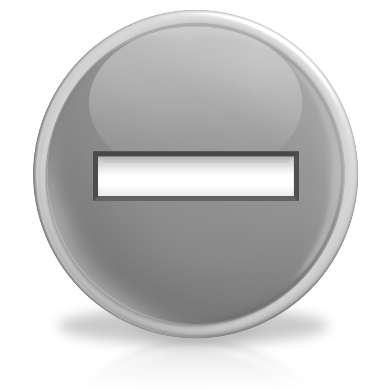 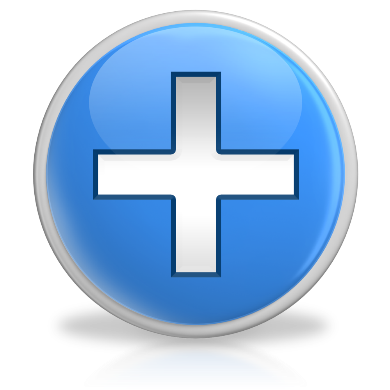 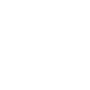